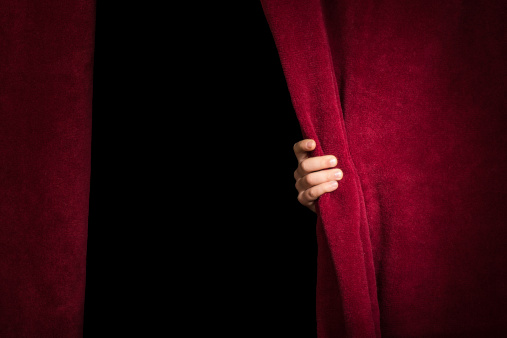 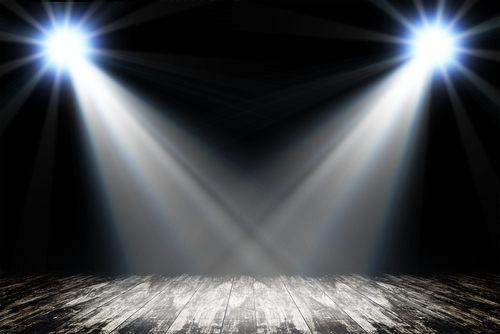 www.astm.org/E2893-16